Management Information Systems: Managing the Digital Firm
Fifteenth edition
Chapter 11
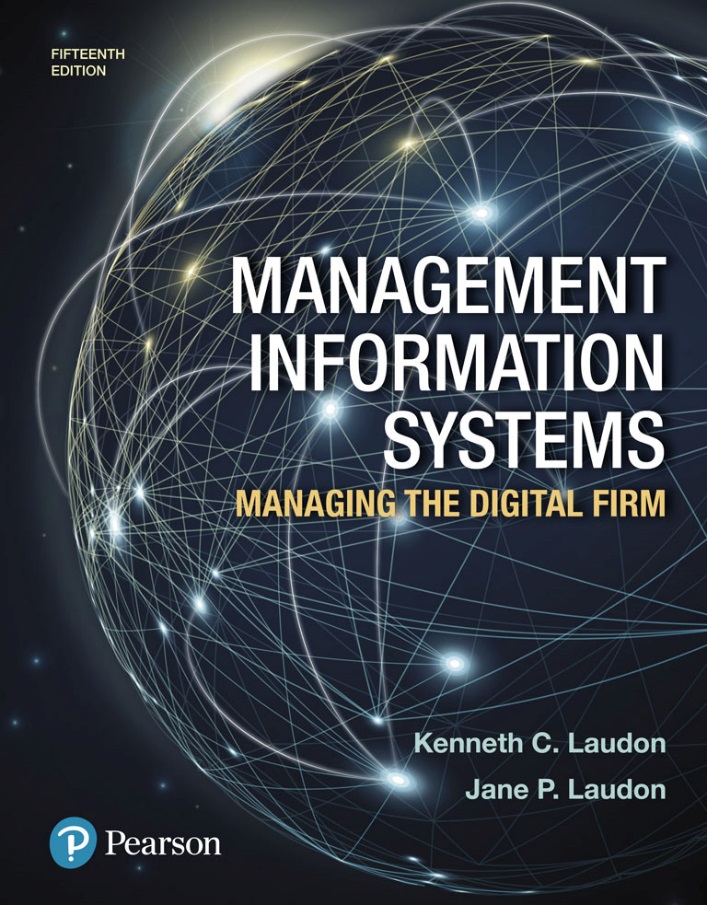 Managing Knowledge
Learning Objectives
11-1 What is the role of knowledge management systems in business?
11-2 What types of systems are used for enterprise-wide knowledge management, and how do they provide value for businesses?
11-3 What are the major types of knowledge work systems, and how do they provide value for firms?
11-4 What are the business benefits of using intelligent techniques for knowledge management?
[Speaker Notes: The purpose of this chapter is to discuss the business value of knowledge and describe how knowledge is created and managed in the firm. For most students, the idea of business being dependent on knowledge will be a new idea. At this point, show them your cell phone and ask them what kind of knowledge would be needed by an organization to make devices like this? You might ask students to come up with definitions of knowledge and to distinguish knowledge from data, information, and wisdom. Give examples of types of organizations (hospital, law firm, car dealership, diner, school, etc.) and ask students to come up with specific examples of knowledge that would be important to that organization.]
Video Cases
Case 1: How IBM’s Watson Became a Jeopardy Champion
Case 2: Alfresco: Open Source Document Management and Collaboration
Cadillac Creates Virtual Dealerships (1 of 2)
Problem
Excess number of dealerships
Excess inventory
Opportunities from new technology
Solutions  
Revise sales process
Virtual reality software
Virtual reality headsets, headphones
Touchscreen configurators
Cadillac Creates Virtual Dealerships (2 of 2)
Cadillac virtual reality to reduce inventory and costs
Demonstrates IT’s role in helping organizations improve performance and remain competitive
Illustrates the ability of IT systems to create new services and efficiencies
What Is the Role of Knowledge Management Systems in Business?
Knowledge management systems among fastest growing areas of software investment
Information economy
37 percent U.S. labor force: knowledge and information workers
55 percent U.S. GDP from knowledge and information sectors
Substantial part of a firm’s stock market value is related to intangible assets: knowledge, brands, reputations, and unique business processes
Well-executed knowledge-based projects can produce extraordinary ROI
[Speaker Notes: This slide emphasizes the role of knowledge today in the U.S. economy. Ask students to give examples of knowledge and information sectors (finance, publishing, etc.). It may come as a surprise to students that more than half the value of all stocks listed on the New York Stock Exchange is attributed to intangible assets such as knowledge and know-how.]
Important Dimensions of Knowledge (1 of 2)
Data, knowledge, and wisdom
Tacit knowledge and explicit knowledge
Important dimensions of knowledge
Knowledge is a firm asset.
Knowledge has different forms.
Knowledge has a location.
Knowledge is situational.
[Speaker Notes: This slide and the next begin to answer the question “What is knowledge” as it pertains to the organization. Ask the students why it is important to define and describe knowledge. Ask students to provide examples of knowledge, given an example industry, that illustrate that it is a “firm asset”. (E.g., For an electrical appliances firm, knowing how to make the most efficient and cheapest air conditioner). Ask students to explain each element of the dimensions, providing examples. For example, what is meant by “knowledge is intangible”, “Give me an example of explicit knowledge,” and so on.

. Ask students to further explain or give examples for each characteristic. For example, “What is an example of knowledge with a social basis?” “What is an example of knowledge that is sticky; what is sticky about it?” 

This slide emphasizes the value of knowledge to the organization, making distinctions among data, information, knowledge, and wisdom. Ask the students to distinguish among data, information, knowledge, and wisdom. Give examples of well-known companies and ask students to describe knowledge the company has that gives it competitive advantage, such as Apple, eBay, the Gap, Burger King, and so on. It might also be a good time to point out what is the value of a “skilled labor force.” That value results from the knowledge employees have to do their jobs efficiently and effectively. This knowledge in the heads of employees is hard to replace.]
Important Dimensions of Knowledge (2 of 2)
Knowledge-based core competencies
Key organizational assets
Knowing how to do things effectively and efficiently in ways others cannot duplicate is a prime source of profit and competitive advantage
Example: Having a unique build-to-order production system
Organizational learning
Process in which organizations gain experience through collection of data, measurement, trial and error, and feedback
[Speaker Notes: This slide emphasizes the value of knowledge to the organization, making distinctions among data, information, knowledge, and wisdom. Ask the students to distinguish among data, information, knowledge, and wisdom. Give examples of well-known companies and ask students to describe knowledge the company has that gives it competitive advantage, such as Apple, eBay, the Gap, Burger King, and so on. It might also be a good time to point out what is the value of a “skilled labor force.” That value results from the knowledge employees have to do their jobs efficiently and effectively. This knowledge in the heads of employees is hard to replace.

This slide introduces the concept of organizational learning, which describes the process of gathering, creating, and applying knowledge. Most students will be surprised that organizations learn, and others will provide many examples of organizations which refused to learn anything. 

In organizational learning, knowledge becomes the driver of new behavior—decision making, new products and services, new business processes. This might be seen also as organizations sensing and responding to their environment. Give the students examples of organizations, such as a school, hospital, bank, clothing manufacturer, and ask them to provide examples of how that business might demonstrate organizational learning. How well do students think the Big Three automakers in the United States learned in the past twenty years]
The Knowledge Management Value Chain (1 of 3)
Knowledge management
Set of business processes developed in an organization to create, store, transfer, and apply knowledge 
Knowledge management value chain
Each stage adds value to raw data and information as they are transformed into usable knowledge
Knowledge acquisition
Knowledge storage
Knowledge dissemination
Knowledge application
[Speaker Notes: This slide defines the term knowledge management and describes the process from acquiring knowledge to applying it as a value chain, and is followed by slides detailing each stage. Each stage of the chain adds more value to the raw data and information. Ask the students to differentiate between the stages, and how each stage could incorporate more value? For example, how does knowledge once it is stored incorporate more value than the previous stage, knowledge that is being acquired?]
The Knowledge Management Value Chain (2 of 3)
Knowledge acquisition
Documenting tacit and explicit knowledge
Storing documents, reports, presentations, best practices
Unstructured documents (e.g., e-mails)
Developing online expert networks
Creating knowledge
Tracking data from TPS and external sources
Knowledge storage
Databases
Document management systems
Role of management
[Speaker Notes: This slide discusses the second stage of the knowledge value chain, knowledge storage, describing the ways in which knowledge is stored as well as the importance of management in creating and maintaining repositories of knowledge. Give the students an example company, such as a medical practice, and ask what type of knowledge they would need and how it should be stored (e.g., medical records of patients).]
The Knowledge Management Value Chain (3 of 3)
Knowledge dissemination
Portals, wikis
E-mail, instant messaging
Search engines, collaboration tools
A deluge of information? 
Training programs, informal networks, and shared management experience help managers focus attention on important information.
Knowledge application 
New business practices
New products and services
New markets
[Speaker Notes: This slide discusses the third stage of the knowledge value chain and describes various ways that knowledge can be disseminated within the organization. Ask the students for examples of how they received knowledge from a job they have had or a university or college they have attended. What type of knowledge was transferred and what means were used? Were these methods of dissemination adequate or do they see more effective ways to disseminate the same information? How can a company or its employees have “too much information”?

This slide also discusses the last stage of the knowledge value chain, knowledge application, and emphasizes the need to see and evaluate knowledge in terms of organizational capital and return on investment. Ask the students if they have any examples from their own experience in education or work of how new knowledge can result in a new business practice, new product, or new market.]
Figure 11.1: The Knowledge Management Value Chain
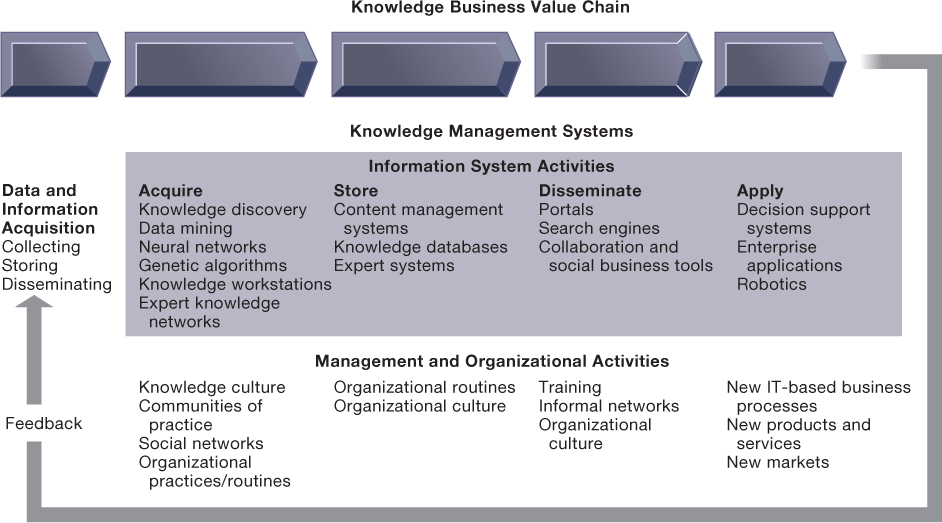 [Speaker Notes: Figure 11.1, Page 422.
Knowledge management today involves both information systems activities and a host of enabling management and organizational activities.

This graphic details the stages of the knowledge management value chain, separating the information system activities from the management/organizational activities involved at each stage. It also describes two other very important requirements for the value chain, the initial data and information acquisition that forms the basis for creating knowledge, and feedback from the knowledge application stage that can result in new opportunities for data and knowledge creation.]
Building Organizational and Management Capital: Collaboration, Communities of Practice, and Office Environments
Developing new organizational roles and responsibilities for the acquisition of knowledge
Chief knowledge officer executives
Dedicated staff / knowledge managers
Communities of practice (COPs) 
Informal social networks of professionals and employees 
Activities include education, online newsletters, sharing knowledge
Reduce learning curves of new employees
[Speaker Notes: This slide discusses the new types of organizational roles that managers can develop in order to facilitate the knowledge value chain. Why might a chief knowledge officer, a senior executive position, be valuable to a company? Ask students why a CKO and COP may or may not be important to the various stages of the value chain—data acquisition, knowledge creation, storage, dissemination, and application, as well as feedback.]
Types of Knowledge Management Systems
Enterprise-wide knowledge management systems
General-purpose firm-wide efforts to collect, store, distribute, and apply digital content and knowledge
Knowledge work systems (KWS)
Specialized systems built for engineers, scientists, other knowledge workers charged with discovering and creating new knowledge
Intelligent techniques 
Diverse group of techniques such as data mining used for various goals: discovering knowledge, distilling knowledge, discovering optimal solutions
[Speaker Notes: This slide introduces the three main categories of information system used to manage knowledge. These categories are different in terms of the constituencies they serve, the purpose for which they are used, and what they emphasize.]
Figure 11.2: Major Types of Knowledge Management Systems
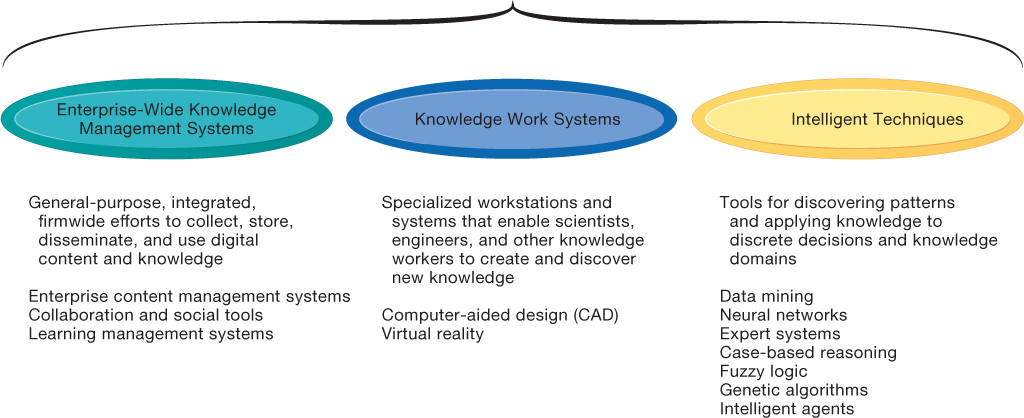 [Speaker Notes: Figure 11.2, Page 424.
There are three major categories of knowledge management systems, and each can be broken down further into more specialized types of knowledge management systems.

This graphic illustrates the three major types of knowledge management systems, giving the purpose of the system and examples of the type of system. Ask the students how they would categorize a system that catalogs and stores past advertising campaigns? What about software that helps a research biologist input and analyze lab findings?]
What Types of Systems Are Used for Enterprise-Wide Knowledge Management?
Three major types of knowledge in an enterprise
Structured documents
Reports, presentations
Formal rules
Semistructured documents
E-mails, videos
Unstructured, tacit knowledge
80% of an organization’s business content is semistructured or unstructured
[Speaker Notes: This slide describes the three major kinds of knowledge that can be found in an enterprise, and indicates that less formal knowledge may be just as critical as formal knowledge for organizations to store and share. Ask the students for other examples of semistructured and unstructured knowledge. Ask students for an example of tacit knowledge that is more important than structured knowledge such as a report.]
Enterprise Content Management Systems
Help capture, store, retrieve, distribute, preserve documents and semistructured knowledge
Bring in external sources
News feeds, research
Tools for communication and collaboration
Blogs, wikis, and so on
Key problem: developing taxonomy
Digital asset management systems
[Speaker Notes: This slide discusses the purpose and features of enterprise-wide content management systems. The text discusses the example of Barrick Gold, which uses OpenText LiveLink Enterprise Content Management to the massive amounts of information needed for building mines, from CAD drawings to contracts, reducing time spent searching for documents, minimizing rework, and improving decisions.

This slide continues the discussion of enterprise-wide content management systems. One need when collecting and storing knowledge and documents is describing a knowledge object so that it can be found later by users. Companies must decide and implement classification schemes, or taxonomies, to define categories meaningful to users, and then knowledge objects must be assigned a classification (“tagged”) so that it can be retrieved. Ask students why different companies might need different taxonomies? Why is it a critical task and a difficult task in preparing for a successful content management system? Some content management systems specialize in managing digital media storage and classification. What types of firms may need these digital asset management systems? (Publishers, advertisers, broadcasters, entertainment producers, etc.)]
Figure 11.3: An Enterprise Content Management System
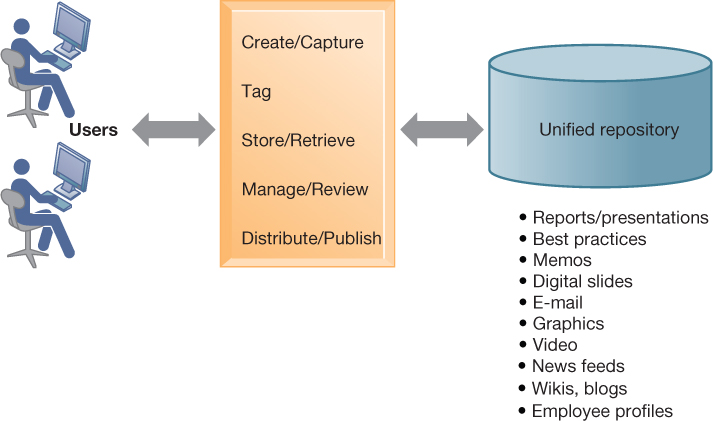 [Speaker Notes: Figure 11.3, Page 425.
An enterprise content management system has capabilities for classifying, organizing, and managing structured and semistructured knowledge and making it available throughout the enterprise.

This graphic illustrates the functions of an enterprise content management system. Users interact with the system to both input knowledge, manage it, and distribute it. These management systems can house a wide variety of information types, from formal reports to graphics, as well as bring in external content resources such as news feeds. Ask students what types of documents would need to be stored by a hospital, bank, law firm, and so on.]
Interactive Session: Organizations: ECM in the Cloud Empowers New Zealand Department of Conservation
Class discussion
Describe the knowledge management problem discussed in this case study.
What management, organization, and technology factors contributed to the problem?
How did implementing enterprise content management solve the problem? How did the new ECM system change the way the DOC worked?
How successful was this solution? Explain.
Locating and Sharing Expertise
Provide online directory of corporate experts in well-defined knowledge domains
Search tools enable employees to find appropriate expert in a company
Social networking and social business tools for finding knowledge outside the firm
Saving
Tagging
Sharing web pages
[Speaker Notes: Enterprise content management systems can include or consist of capabilities for the creation and management of unstructured knowledge. Ask the students to give examples of unstructured knowledge, given a type of industry or company: a law firm, an advertising firm, a school. What might be the difficulties in locating expertise in these firms? Contrast this network (crowd centered) approach to a top down structured knowledge management system.]
Learning Management Systems (LMS)
Provide tools for management, delivery, tracking, and assessment of employee learning and training
Support multiple modes of learning 
CD-ROM, web-based classes, online forums, and so on
Automates selection and administration of courses
Assembles and delivers learning content
Measures learning effectiveness
Massively open online courses (MOOCs)
Web course open to large numbers of participants
[Speaker Notes: This slide discusses learning management systems, which enable companies to track and manage employee learning. Ask students what are the benefits and drawbacks of using an LMS with centralized reporting.]
Knowledge Workers and Knowledge Work
Knowledge workers 
Researchers, designers, architects, scientists, engineers who create knowledge for the organization
Three key roles
Keeping organization current in knowledge
Serving as internal consultants regarding their areas of expertise
Acting as change agents, evaluating, initiating, and promoting change projects 
Knowledge work systems
Systems for knowledge workers to help create new knowledge and integrate that knowledge into business
[Speaker Notes: This slide discusses the second main type of knowledge management system, the knowledge work system, and identifies the importance of knowledge workers to an organization and its knowledge creation. Ask the students why each of the three roles listed is important to an organization. Can all companies benefit from knowledge workers, or only design, science, and engineering firms?]
Requirements of Knowledge Work Systems
Sufficient computing power for graphics, complex calculations
Powerful graphics and analytical tools
Communications and document management
Access to external databases
User-friendly interfaces
Optimized for tasks to be performed (design engineering, financial analysis)
[Speaker Notes: This slide continues the discussion of knowledge work systems, emphasizing the need of knowledge workers to have highly specialized knowledge work systems. Ask students to describe the reasons that these characteristics are important for a knowledge work system. What other types of information systems would a knowledge worker rely on, if any? (office systems, productivity systems, scheduling systems)]
Figure 11.4: Requirements of Knowledge Work Systems
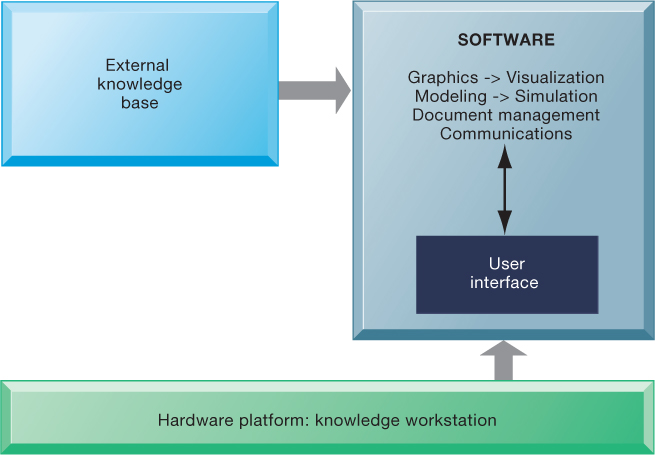 [Speaker Notes: Figure 11.4, Page 430.
Knowledge work systems require strong links to external knowledge bases in addition to specialized hardware and software.

This graphic illustrates the main components of a knowledge work station: having the need for both specialized software and hardware, access to external information, and an easy-to-use interface. What types of external knowledge might be valuable to an engineer, a financial analyst, a medical researcher?]
Examples of Knowledge Work Systems
CAD (computer-aided design)
Creation of engineering or architectural designs
3D printing
Virtual reality systems
Simulate real-life environments
3D medical modeling for surgeons
Augmented reality (AR) systems
VRML
[Speaker Notes: This slide describes three types of knowledge work systems: CAD systems and virtual reality systems. Ask students what the business value of providing a financial analyst, engineer, or researcher with an improved, specialized work station would be. Can the value of implementing or upgrading work systems be quantified into a monetary value? The text discusses virtual reality systems as an aid in medicine and engineering, and uses the example of the virtual reality system that helps mechanics in Boeing Co.’s 25-day training course for its 787 Dreamliner learn to fix all kinds of problems, from broken lights in the cabin to major glitches with flight controls. 

Note that Augmented reality (AR) is a related technology for enhancing visualization. AR provides a live direct or indirect view of a physical real-world environment whose elements are augmented by virtual computer-generated imagery. The user is grounded in the real physical world, and the virtual images are merged with the real view to create the augmented display. What other industries might benefit from the use of virtual reality systems by their knowledge workers?]
What Are the Business Benefits of UsingIntelligent Techniques for KnowledgeManagement?
Intelligent techniques: Used to capture individual and collective knowledge and to extend knowledge base
To capture tacit knowledge: Expert systems, case-based reasoning, fuzzy logic
Knowledge discovery: Neural networks and data mining
Generating solutions to complex problems: Genetic algorithms
Automating tasks: Intelligent agents
Artificial intelligence (AI) technology: 
Computer-based systems that emulate human behavior
[Speaker Notes: This slide introduces the third of the three main types of knowledge management systems, intelligent techniques, and categorizes them according to the type of knowledge involved. AI technology is used in some techniques as part of the logical computerized routine. The text discusses AI systems being able to learn languages, and emulate human expertise and decision making. What might be some of the benefits and drawbacks to AI technology? Are there any ethical considerations?]
Interactive Session: Technology: Will Robots Replace People in Manufacturing?
Class discussion
Why have robots caught on in manufacturing? What knowledge to they require?
Can robots replace human workers in manufacturing? Explain your answer.
If you were considering introducing robots in your manufacturing plant, what management, organization, and technology issues would you need to address?
Capturing Knowledge: Expert Systems (1 of 2)
Capture tacit knowledge in very specific and limited domain of human expertise
Capture knowledge as set of rules
Typically perform limited tasks
Diagnosing malfunctioning machine
Determining whether to grant credit for loan
Used for discrete, highly structured decision making
Knowledge base: Set of hundreds or thousands of rules
Inference engine: Strategy used to search knowledge base
Forward chaining
Backward chaining
[Speaker Notes: This slide describes expert systems, one type of intelligent technique. Ask students why expert systems are best used in highly structured decision-making situations. Ask students to provide an example of a decision that could not be solved by an expert system. Choice of music, potential spouses or mates, new product decisions, or designing a new marketing campaign might be good examples of poorly structured decision situations.

This slide continues the discussion of expert systems and describes how they work. Their key elements are their knowledge base and their inference engine. Ask students to demonstrate an understanding of the difference between forward chaining and backward chaining. For example, given a hypothesized expert system to determine what to make for dinner, what would an inference engine with forward chaining begin with? (Example, is there chicken? Is there beef? Is there broccoli, etc.? What are all the ingredients available and what could be made from them?) What would an inference with backward chaining begin with? (We are making chicken with broccoli. Do we have the ingredients?)]
Figure 11.5: Rules in an Expert System
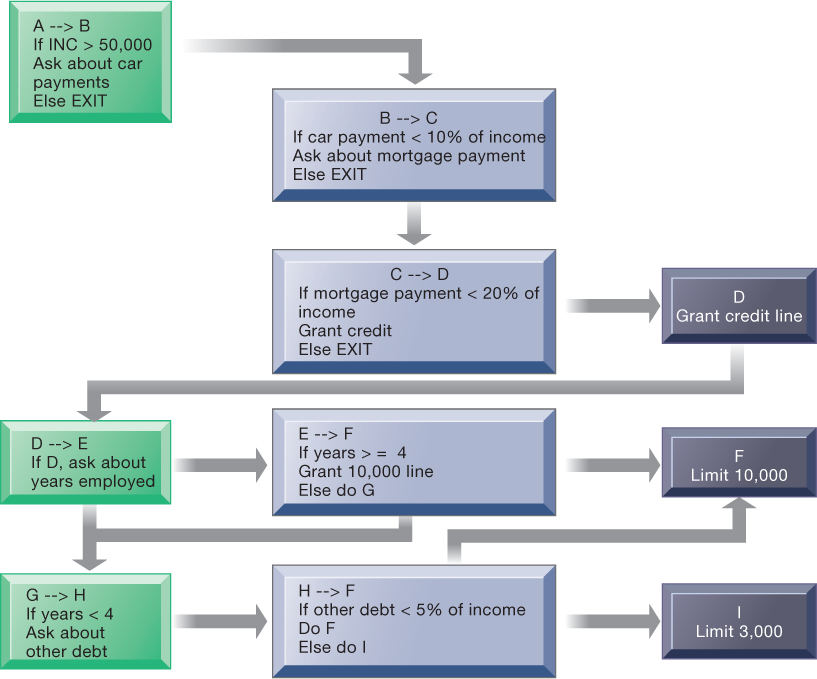 [Speaker Notes: Figure 11.5, Page 435.
An expert system contains a number of rules to be followed. The rules are interconnected, the number of outcomes is known in advance and is limited, there are multiple paths to the same outcome, and the system can consider multiple rules at a single time. The rules illustrated are for simple credit-granting expert systems.

This graphic illustrates the use of if/then rules in an expert system. Ask students to demonstrate an understanding of if/then rules, by analyzing a common decision as a series of if/then statements; for example, the decision to accept an invitation to socialize on a weeknight, or the decision of what to make for dinner.]
Figure 11.6: Inference Engines in Expert Systems
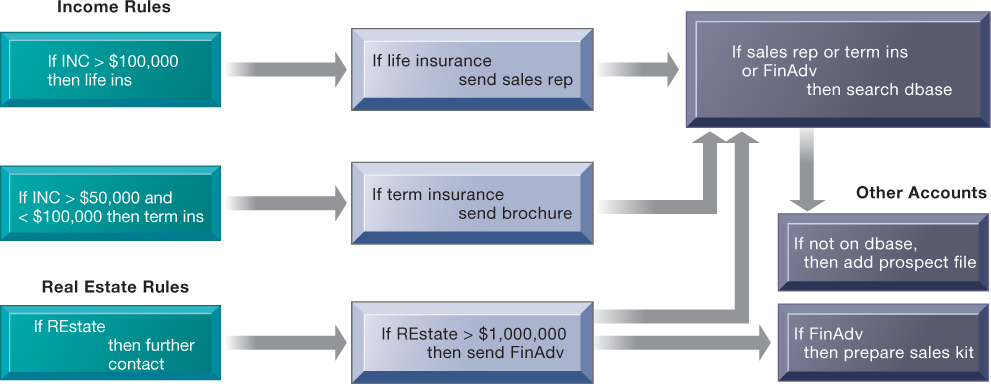 [Speaker Notes: Figure 11.6, Page 435.
An inference engine works by searching through the rules and “firing” those rules that are triggered by facts gathered and entered by the user. Basically, a collection of rules is similar to a series of nested IF statements in a traditional software program; however, the magnitude of the statements and degree of nesting are much greater in an expert system.

This graphic illustrates the types of rules that might be used by salespeople to determine whether or not to add a client to a prospect database. Ask students to demonstrate, using this chart, what would happen to a client that was determined to have an income of $80,000 and was given Financial Advice.]
Capturing Knowledge: Expert Systems (2 of 2)
Successful expert systems
Con-Way Transportation’s system to automate and optimize planning of overnight shipment routes
Most expert systems deal with problems of classification
Have relatively few alternative outcomes 
Possible outcomes are known in advance 
Many expert systems require large, lengthy, and expensive development and maintenance efforts
Hiring or training more experts may be less expensive
[Speaker Notes: This slide continues the discussion of expert systems, citing an example of a successful system, and discussing the types of problems that benefit from expert systems as well as the potential drawbacks to implementing expert systems. Could an expert system be used to diagnose a medical condition? What might be the drawbacks to using an expert system for medical diagnosis?]
Organizational Intelligence: Case-Based Reasoning
Descriptions of past experiences of human specialists (cases), stored in knowledge base
System searches for cases with characteristics similar to new one and applies solutions of old case to new case
Successful and unsuccessful applications are grouped with case
Stores organizational intelligence
CBR found in:
Medical diagnostic systems
Customer support
[Speaker Notes: This slide discusses a second type of intelligent technique, case-based reasoning. What would be the difference in how a CBR system would be used in medical diagnosis versus an expert system? Ask students which of the two techniques would be better at medical diagnosis and why?]
Figure 11.7: How Case-Based Reasoning Works
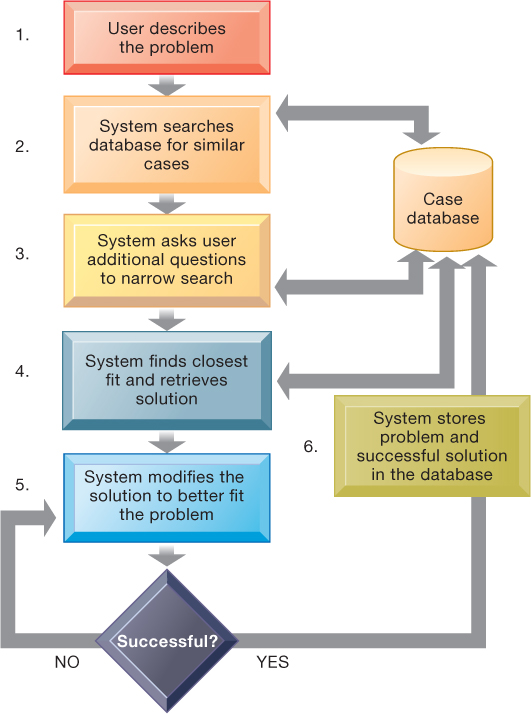 [Speaker Notes: Figure 11.7, Page 437.
Case-based reasoning represents knowledge as a database of past cases and their solutions. The system uses a six-step process to generate solutions to new problems encountered by the user.

This graphic demonstrates the six main steps in case-based reasoning. Ask the students to compare expert systems with CBR. What are the benefits and drawbacks in CBR as a technique? What types of problems lend themselves to CBR?]
Fuzzy Logic Systems
Rule-based technology that represents imprecision used in linguistic categories (e.g., “cold,” “cool”) that represent range of values
Describe a particular phenomenon or process linguistically and then represent that description in a small number of flexible rules
Provides solutions to problems requiring expertise that is difficult to represent with IF-THEN rules
Autofocus in cameras
Detecting possible medical fraud
Sendai’s subway system acceleration controls
[Speaker Notes: This slide discusses a third type of intelligent technique—fuzzy logic. The text discusses the use of fuzzy logic to control room temperature automatically using imprecise values for temperature, humidity, outdoor wind, and outdoor temperature, in order to evaluate current room conditions and respond appropriately. Ask students what might be the imprecise values used in the fuzzy logic for camera autofocus, medical fraud detection, and subway acceleration. Could fuzzy logic be used in medical diagnosis? How would this work?]
Figure 11.8: Fuzzy Logic for Temperature Control
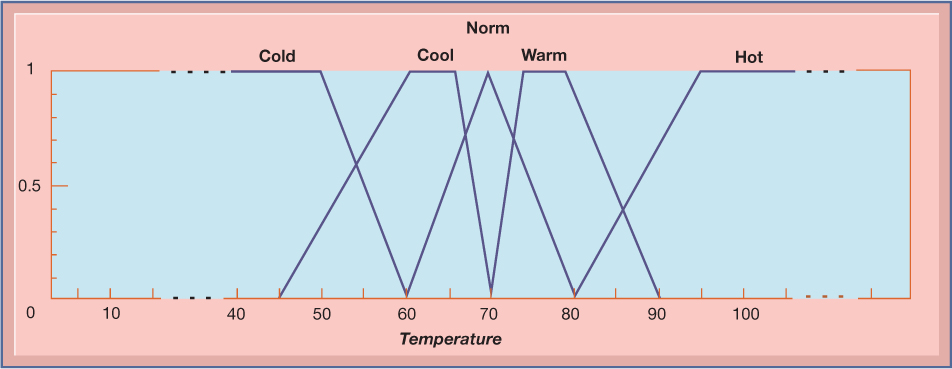 [Speaker Notes: Figure 11.8, Page 438.
The membership functions for the input called temperature are in the logic of the thermostat to control the room temperature. Membership functions help translate linguistic expressions such as warm into numbers that the computer can manipulate.

This graphic illustrates how a fuzzy logic system for room air conditioning might represent the imprecise values for temperature. Ask students what the benefit is of using imprecise values?]
Machine Learning
How computer programs improve performance without explicit programming
Recognizing patterns
Experience
Prior learnings (database)
Contemporary examples
Google searches
Recommender systems on Amazon, Netflix
[Speaker Notes: Ask students if they have used Netflix, or Amazon, and have they used their recommender systems. How well did the recommender systems help them find other products to buy? Do they ever look at the recommendations?]
Neural Networks
Find patterns and relationships in massive amounts of data too complicated for humans to analyze
“Learn” patterns by searching for relationships, building models, and correcting over and over again
Humans “train” network by feeding it data inputs for which outputs are known, to help neural network learn solution by example 
Used in medicine, science, and business for problems in pattern classification, prediction, financial analysis, and control and optimization
[Speaker Notes: This slide discusses a fourth intelligent technique, neural networks. Ask students whether neural networks could be used in medical diagnosis? How would this work? To some extent, data mining techniques have replaced neural networks in situations requiring pattern recognition. For instance, credit card companies sift through mountains of transaction data to identify which charging patterns are unlikely for each and every charge card customer.]
Figure 11.9: How a Neural Network Works
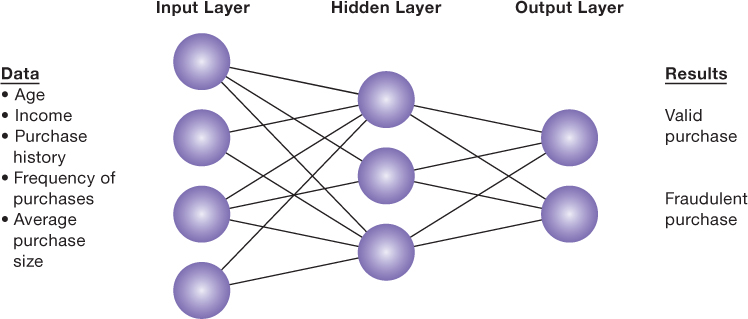 [Speaker Notes: Figure 11.9, Page 440.
A neural network uses rules it “learns” from patterns in data to construct a hidden layer of logic. The hidden layer then processes inputs, classifying them based on the experience of the model. In this example, the neural network has been trained to distinguish between valid and fraudulent credit card purchases.

This graphic illustrates how a neural network works—by using an internal, hidden layer of logic that examines existing data and assigning a classification to that set of data. For example, given one or more specific combinations of age, income, purchase history, frequency of purchases, and average purchase size, a neural network might determine that a new credit card purchase was likely to be fraudulent. What are the benefits and drawbacks of using this type of technique?]
Genetic Algorithms
Useful for finding optimal solution for specific problem by examining very large number of possible solutions for that problem
Conceptually based on process of evolution
Search among solution variables by changing and reorganizing component parts using processes such as inheritance, mutation, and selection
Used in optimization problems (minimization of costs, efficient scheduling, optimal jet engine design) in which hundreds or thousands of variables exist
Able to evaluate many solution alternatives quickly
[Speaker Notes: This slide discusses a fifth type of intelligent technique—genetic algorithms. Ask students whether genetic algorithms might be useful in medical diagnosis. Why or why not? Ask students to differentiate between the various intelligent techniques discussed this far—expert systems, CBR, fuzzy logic, neural networks, and genetic algorithms.]
Figure 11.10: The Components of a Genetic Algorithm
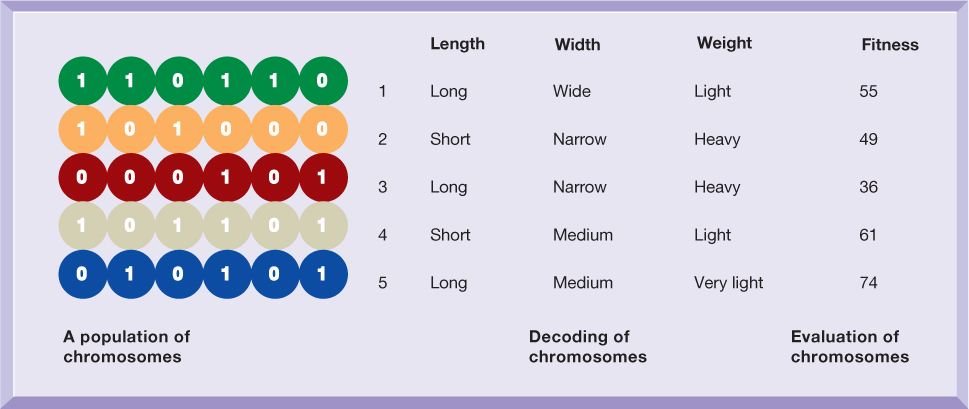 [Speaker Notes: Figure 11.10, Page 441.
This example illustrates an initial population of “chromosomes,” each representing a different solution. The genetic algorithm uses an iterative process to refine the initial solutions so that the better ones, those with the higher fitness, are more likely to emerge as the best solution.

This graphic illustrates the components of a genetic algorithm—“chromosomes”, each with a variety of characteristics that can be compared for overall fitness in a given situation. Ask students what types of problems genetic algorithms are suited for.]
Intelligent Agents
Work without direct human intervention to carry out repetitive, predictable tasks 
Deleting junk e-mail
Finding cheapest airfare
Use limited built-in or learned knowledge base
Some are capable of self-adjustment, for example: Siri
Chatbots
Agent-based modeling applications: 
Model behavior of consumers, stock markets, and supply chains; used to predict spread of epidemics
[Speaker Notes: This slide discusses the use of intelligent agents to carry out repetitive tasks for a user or system. Shopping bots discussed in an earlier chapter are an example of an intelligent agent. As an example of agent-based modeling, Procter & Gamble used agent-based modeling to improve coordination among supply-chain members. Siri, Apple’s “intelligent assistant,” is an example of a software program that can assist users in searching for content and answers to questions with a natural language interface. How many students have used Siri? What for?]
Figure 11.11: Intelligent Agents in P&G’s Supply Chain Network
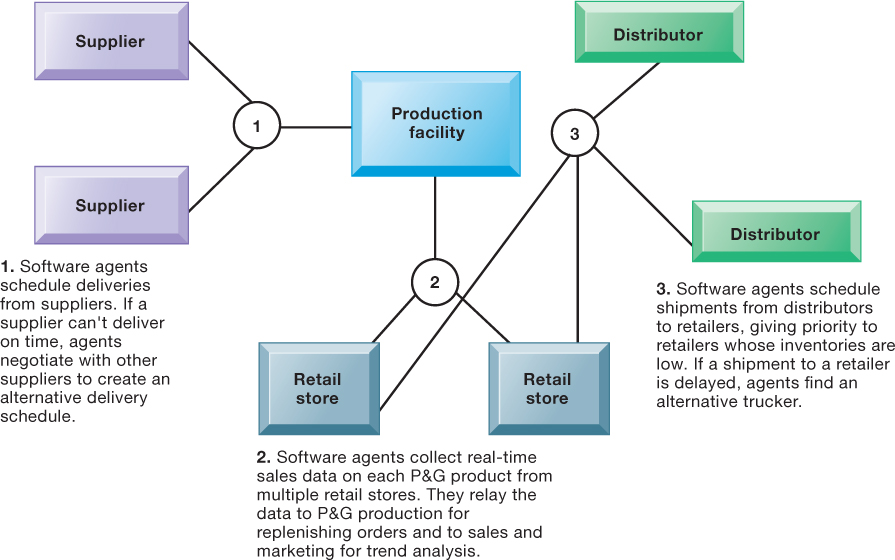 [Speaker Notes: Figure 11.11, Page 443.
Intelligent agents are helping P&G shorten the replenishment cycles for products such as a box of Tide.

This graphic illustrates Procter & Gamble’s use of intelligent agents in its supply chain network. Given that intelligent-agent modeling mimics the behavior of a number of “actors” in a given situation, what other types of situations might benefit from this type of analysis?]
Hybrid AI Systems
Genetic algorithms, fuzzy logic, neural networks, and expert systems integrated into single application to take advantage of best features of each
For example: Matsushita “neurofuzzy” washing machine that combines fuzzy logic with neural networks
[Speaker Notes: This slide discusses hybrid AI systems, which combine two or more of the techniques previously discussed. Would a hybrid AI system be better suited for medical diagnosis than a purely CBR or expert system?]